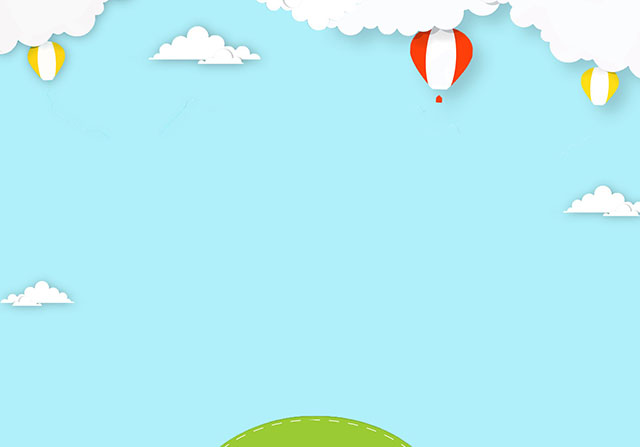 Phòng giáo dục và đào tạo quận Long Biên
Trường mầm non Long Biên A
Lĩnh vực: Phát triển nhận thức
Khám phát một số loại cây thân leo
                        Lứa tuổi: 4-5 tuổi
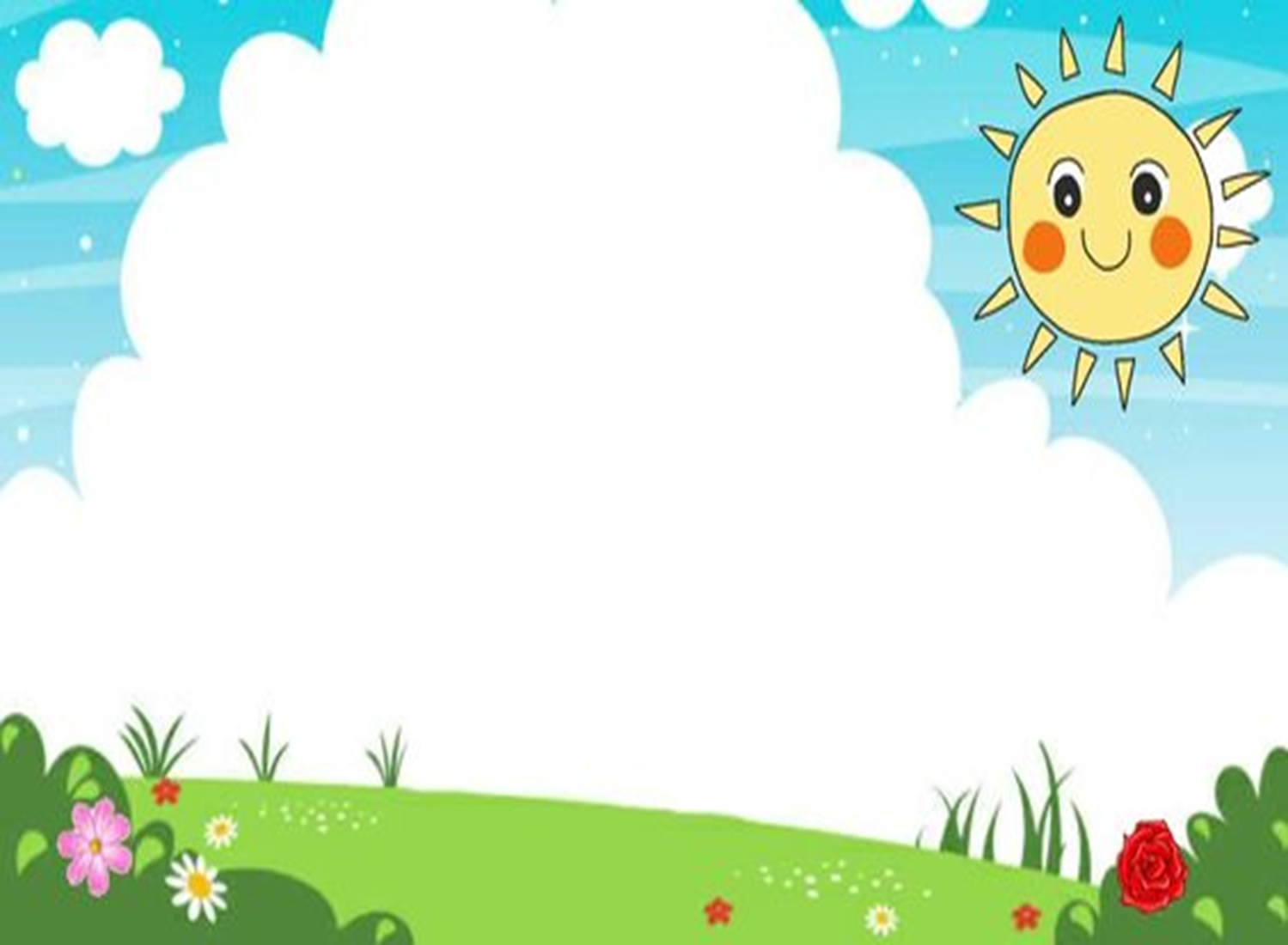 Bài thơ: Cây dây leo
Cây mướp
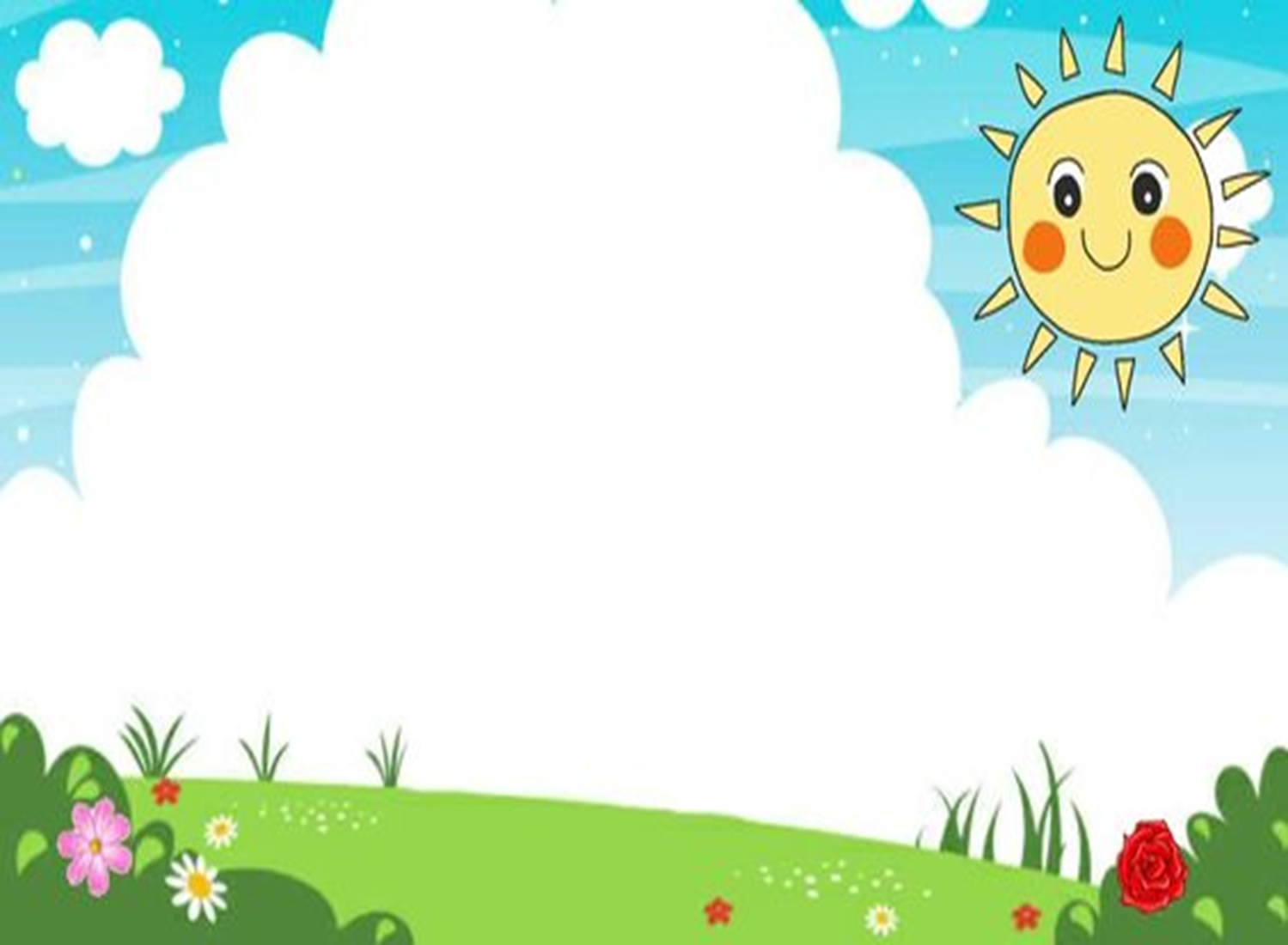 Mở rộng
Cây Dưa chuột
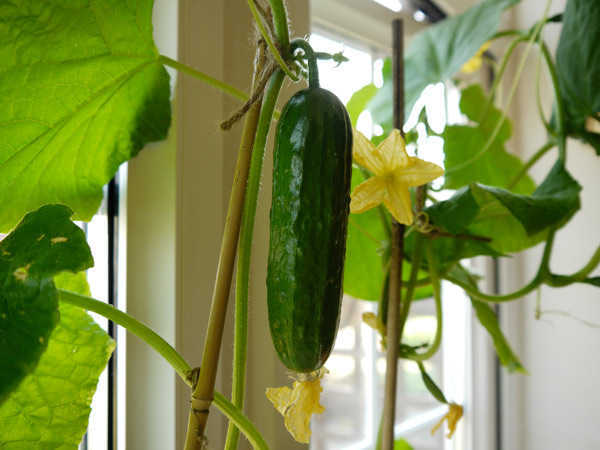 Cây su su
Cây gấc
Cây nho
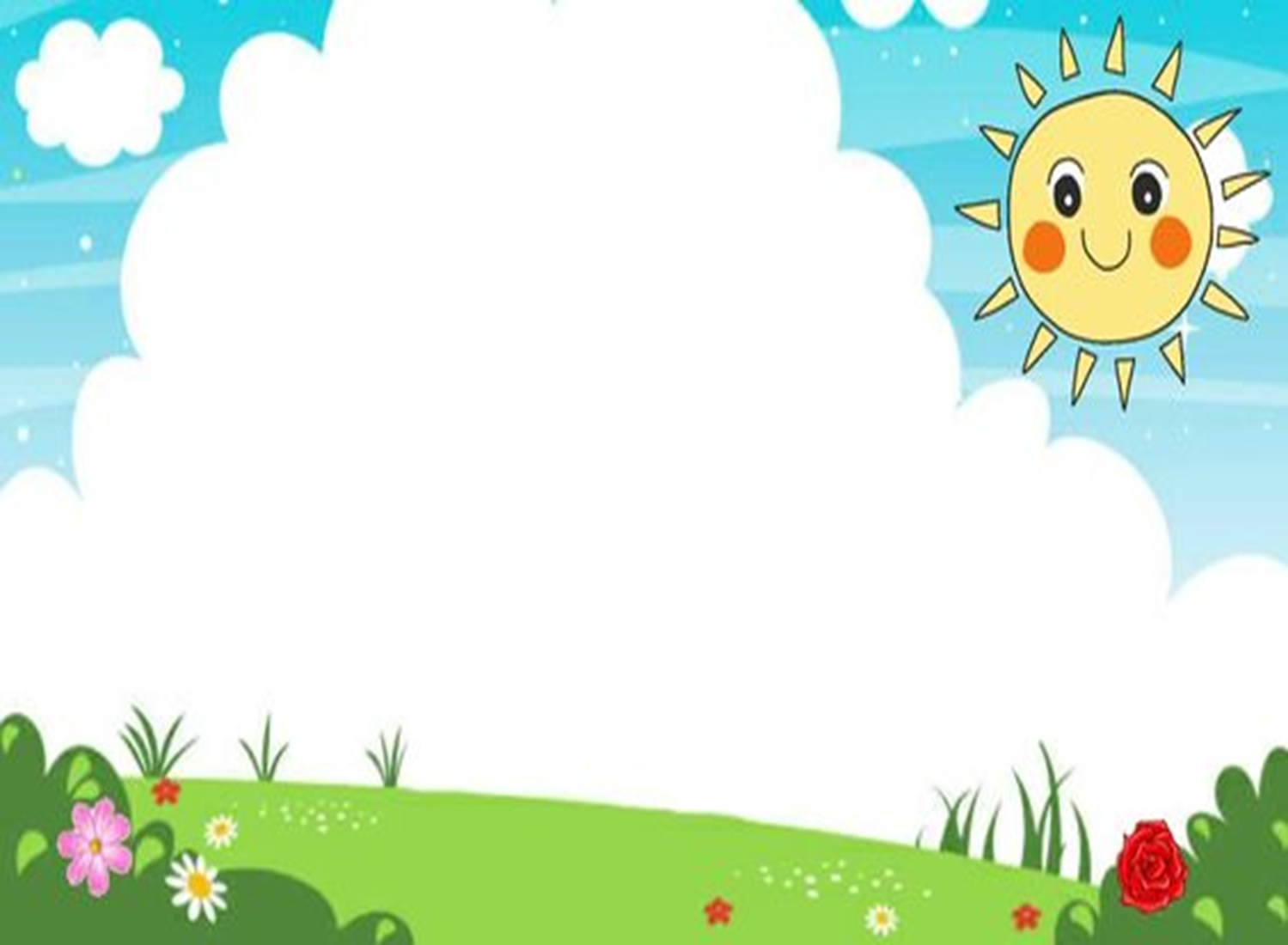 Mở rộng
Cây dưa hấu
Cây chanh leo
Hoa Cây kiwi
Hoa hồng leo
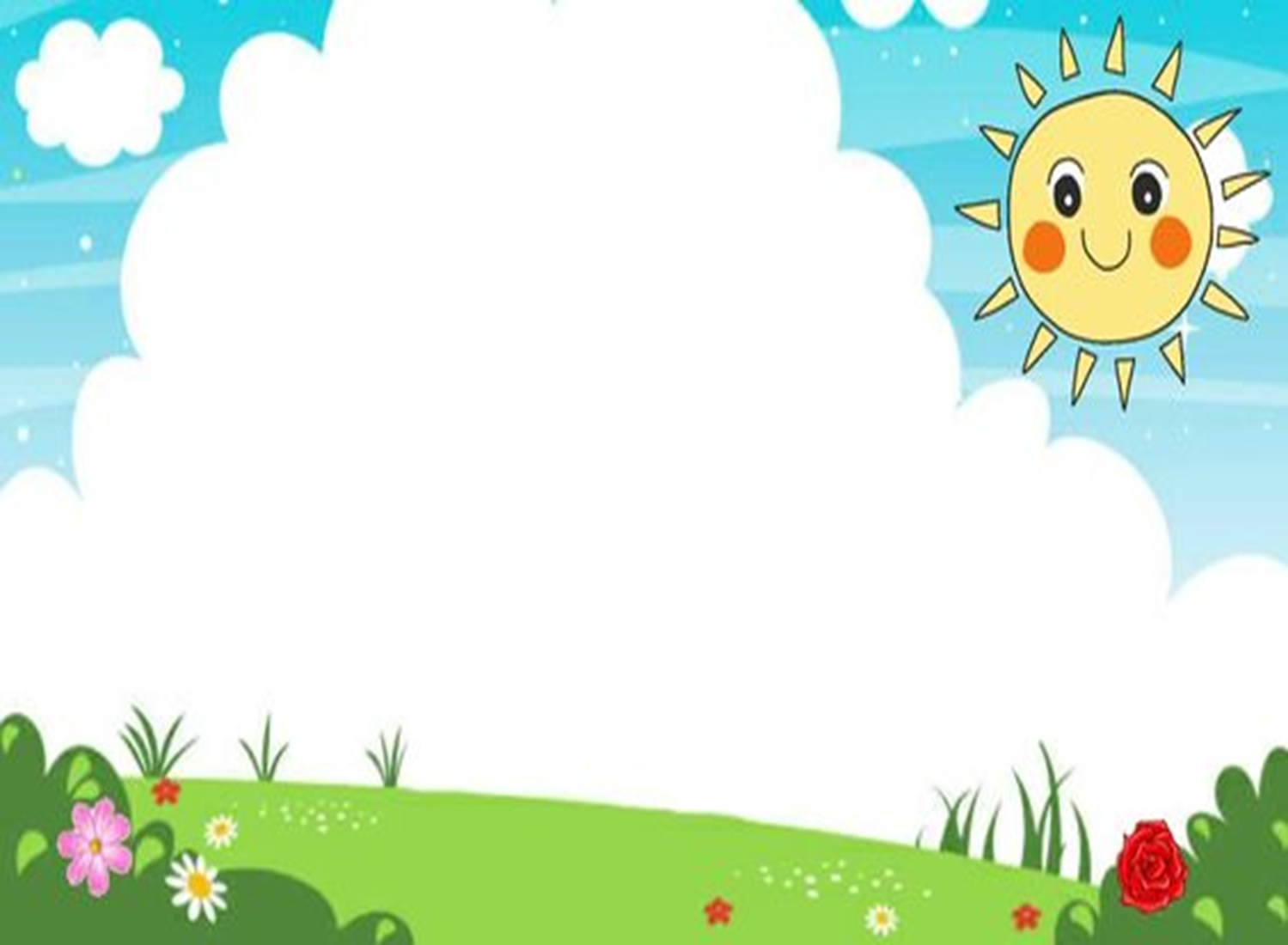 Mở rộng
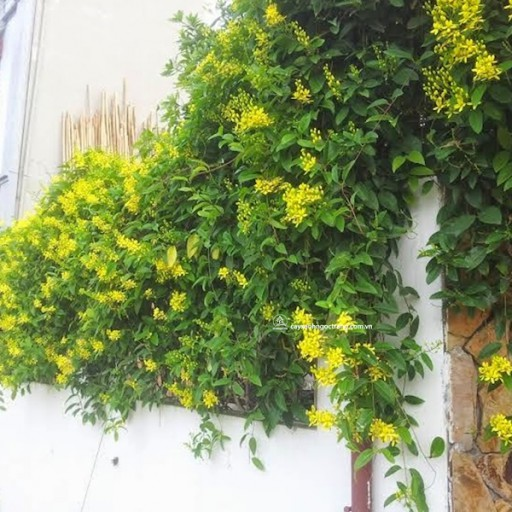 Hoa mai hoàng yến
Hoa sử quân tử
Hoa đăng tiêu
So sánh  cây nho và cây mướp
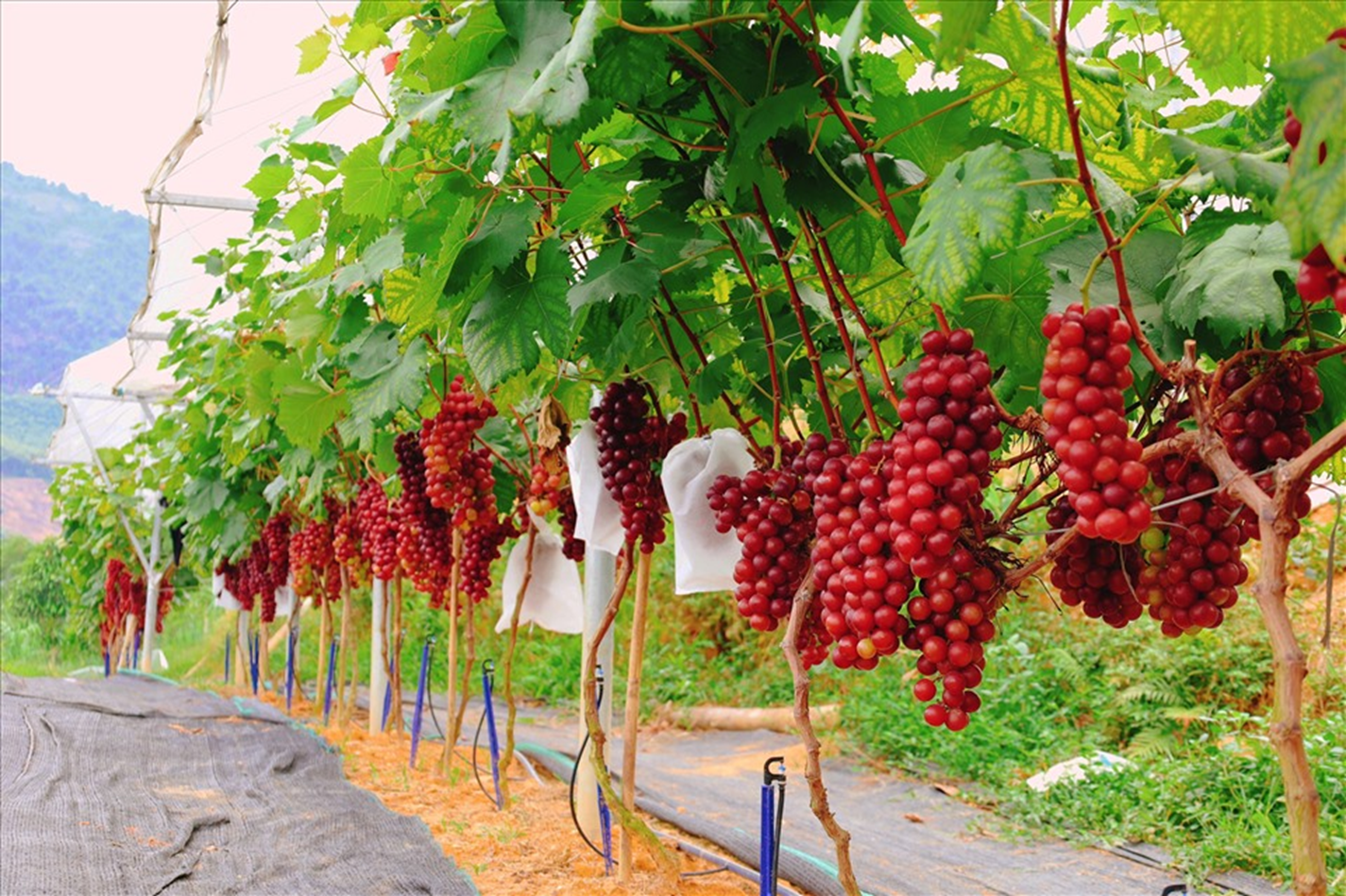 So sánh  cây nho và cây hoa hồng
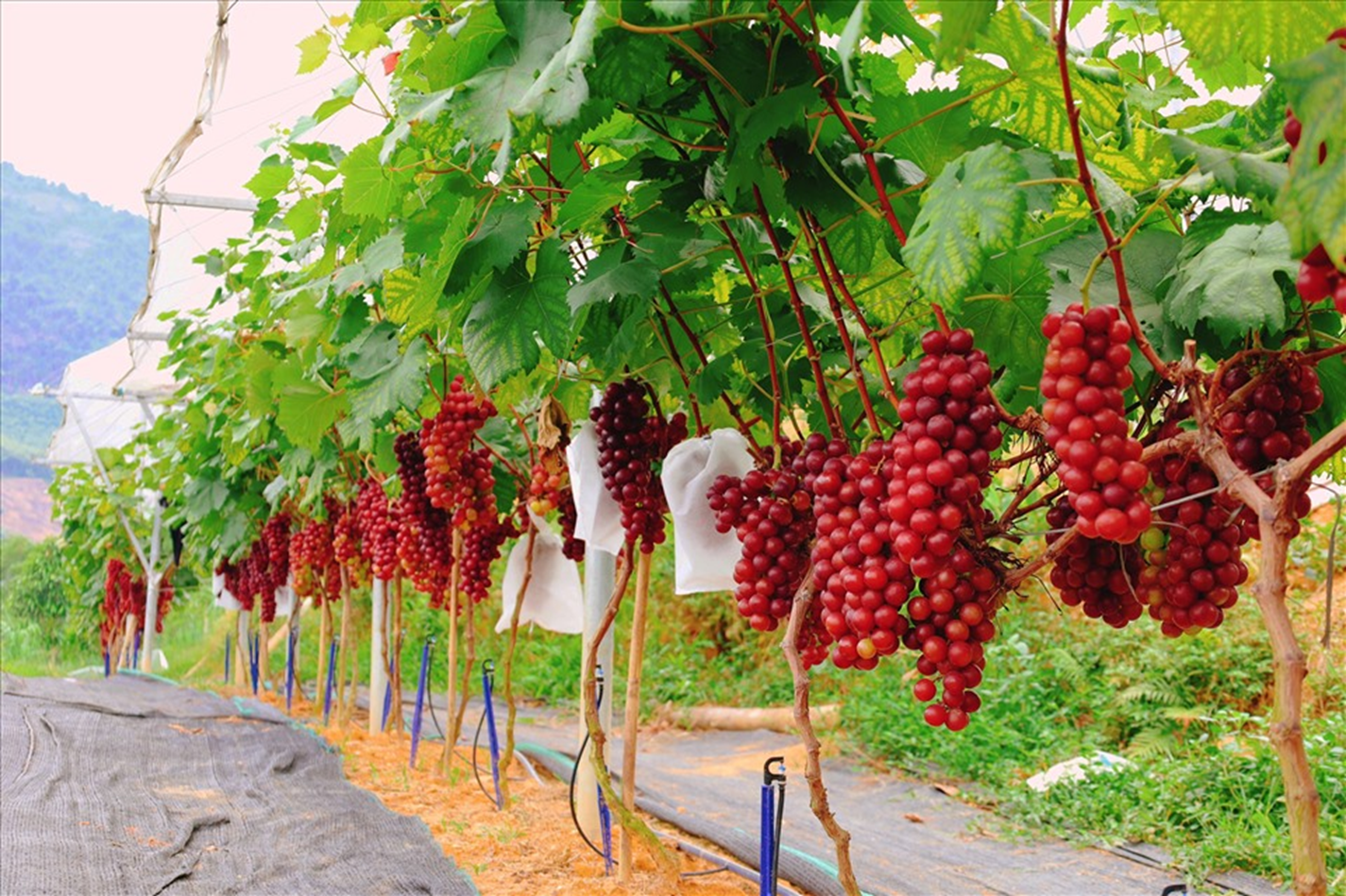 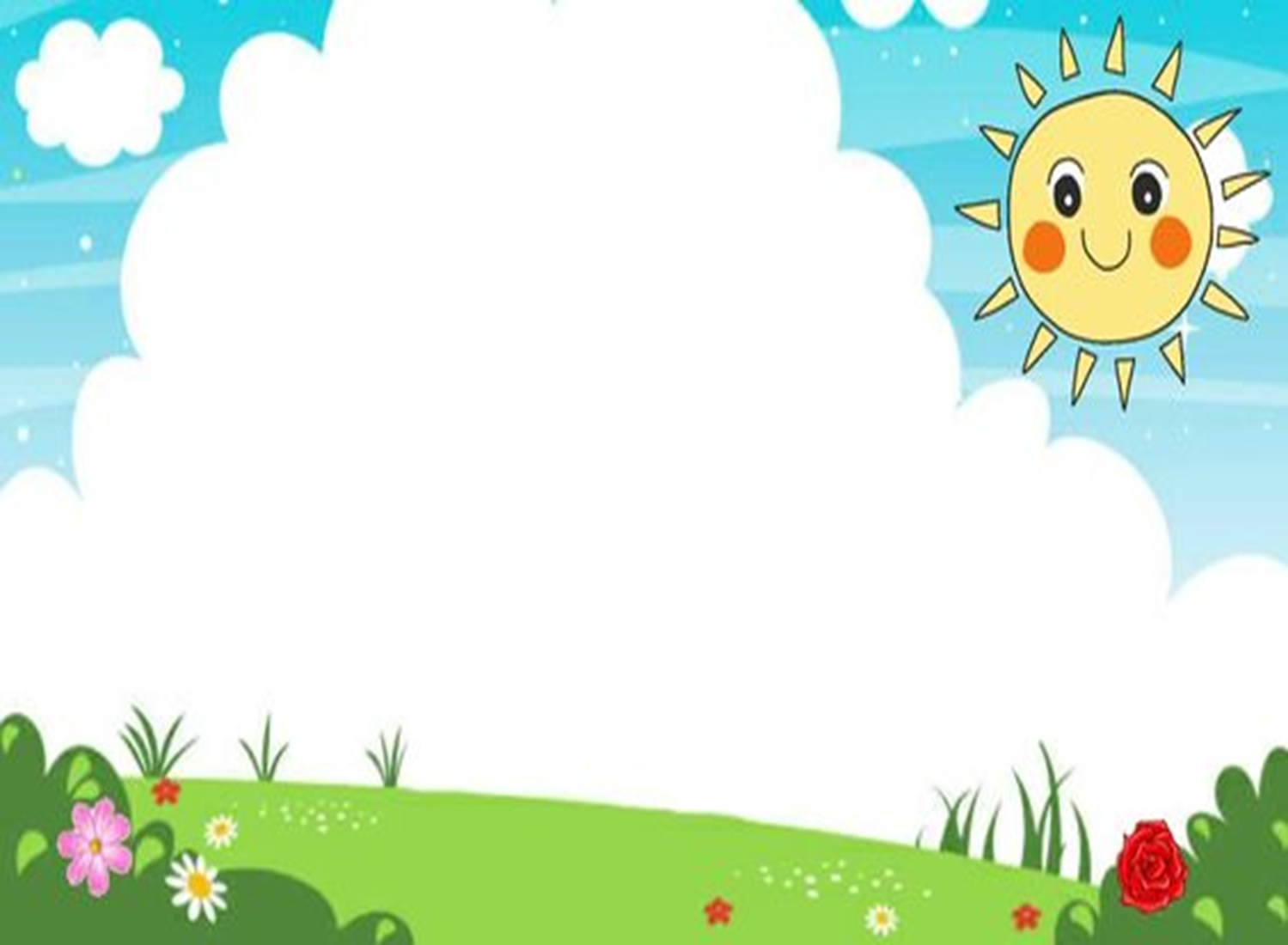 Trò chơi bé tài giỏi
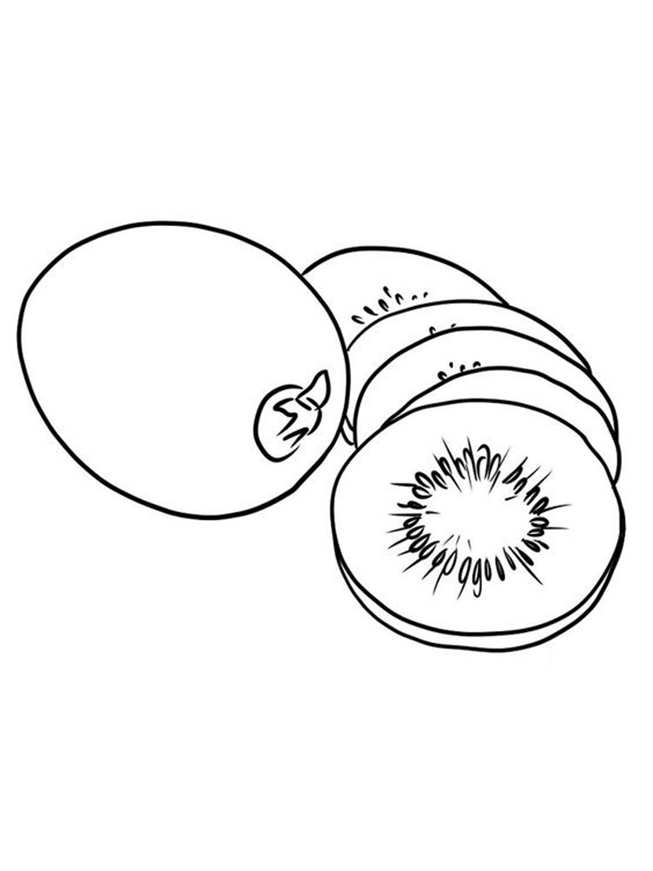 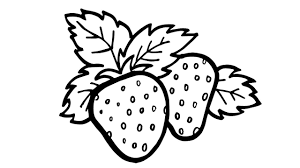 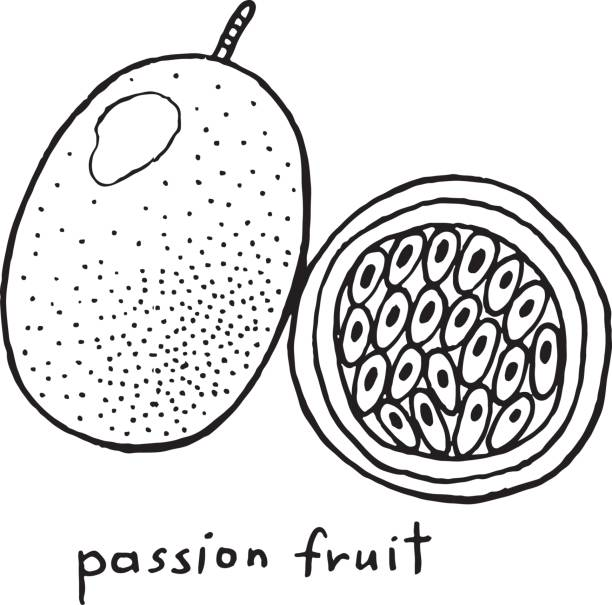